Основні тенденції розвитку зарубіжної літератури для дітей на межі ХХ-ХХІ ст.
Дослідження
Дитяча та юнацька література починає активно розглядатись у літературознавчому дискурсі ХХ-ХХІ століття. Науковці акцентують увагу, передусім, на теоретичних проблемах дитячої літератури, критеріях її виділення, генезисі та особливостях функціонування. Свій внесок у дослідження дитячої літератури зробили Г. - Г. Еверс (Німеччина), М. Ніколаєва (Великобританія), Дж. Штефенс (Австралія) та інші. При цьому, звісно, варто переглянути здобутки вітчизняних літературознавців: І. Є. Бойцун, Я. П. Гоян, А. І. Гурбанська, В. Г. Дончик, М. Г. Жулинський,        С.С. Іванюк, А.Г. Костецький, Б. Б. Шалагінов, Л. М. Овдійчук,   М.Т. Славова, Е.І. Огар, Р. Є. Стаднійчук, О. М. Папуша та інші.
В. Чудинова 
"Модель читання" підростаючого покоління все більше схожа на "модель" для дорослих людей”. 
У. Баран 
Сучасні тенденції розвитку літератури для юнацтва “зумовлені "боротьбою" підлітка за рівноправне співжиття в єдиному суспільстві разом із дорослими, "ідеологією" сприйняття "нового", "емансипованого" дитинства”.
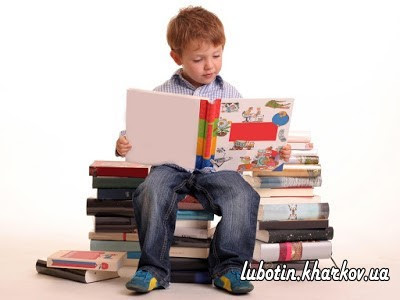 Модель дитячого читання ХХІ століття орієнтується на твори, які сприятимуть скорішому дорослішанню юного читача, вмінню пристосуватися і віднайти своє місце в соціумі.
Нова система жанрів дитячої літератури
Традиційні жанри: 
роман, 
повість, 
казка, 
новела, 
байка, 
легенда, 
притча, 
віршовані твори,
 “picturebook” (книжка-ілюстрація).
Запозичення поширених “дорослих” жанрів масової літератури
“нотатки мандрівника”,
 дитячий детектив, 
фентезі, 
“жахливчики”, 
трилери, 
“дівочі” романи, 
комікси, 
“гламурні” періодичні видання
Чи доцільно поділяти дитячу літературу на елітарну та масову?
В основі літератури для дітей перехідного періоду закладені стрижневі принципи та художні засоби двох видів літературної творчості – так званого “класичного письменства” та популярної літератури, які трансформуються відповідно до особливостей дитячого сприймання.
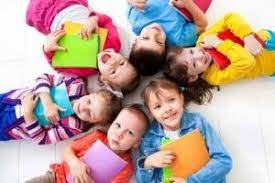 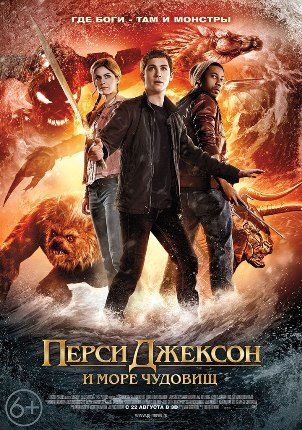 Культові персонажі
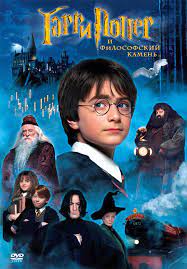 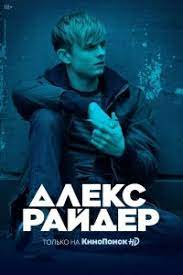 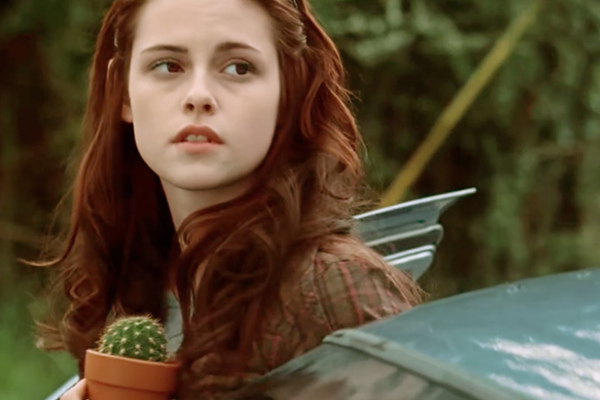 Характерні риси сучасної дитячої літератури (В.Винник): 
запозичення сюжетів, образів; 
сталість світобудови та правил гри; 
казково-міфологічна модель часопростору; 
інтертекстуальність; 
врахування рис цільової аудиторії; а
актуалізація як національних так й інтернаціональних ідей; 
інноваційність; 
фантазійність; 
художня реальність позбавлена ідилій.
Особливості образу головного героя
1) Найчастіше протагоністами виступають однолітки юних читачів, які переживають одні і ті ж самі труднощі, стикаються з проблемами повсякдення та типовими представниками суспільства. Їх вік варіюється відповідно до психофізіологічного розвитку цільової аудиторії: Матильда (“Матильда” Р. Даль), Гіллі Гопкінс (“Прекрасна Гіллі Гопкінс” Кетрін Патерсон), Матті (“Моя весела сімейка” Кріс Хіггінс), Кейті Карр (С. Кулідж).
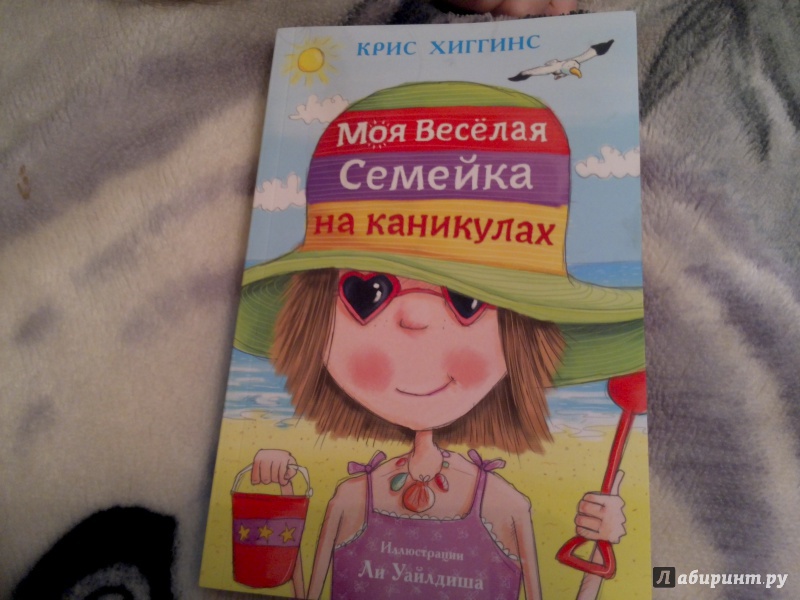 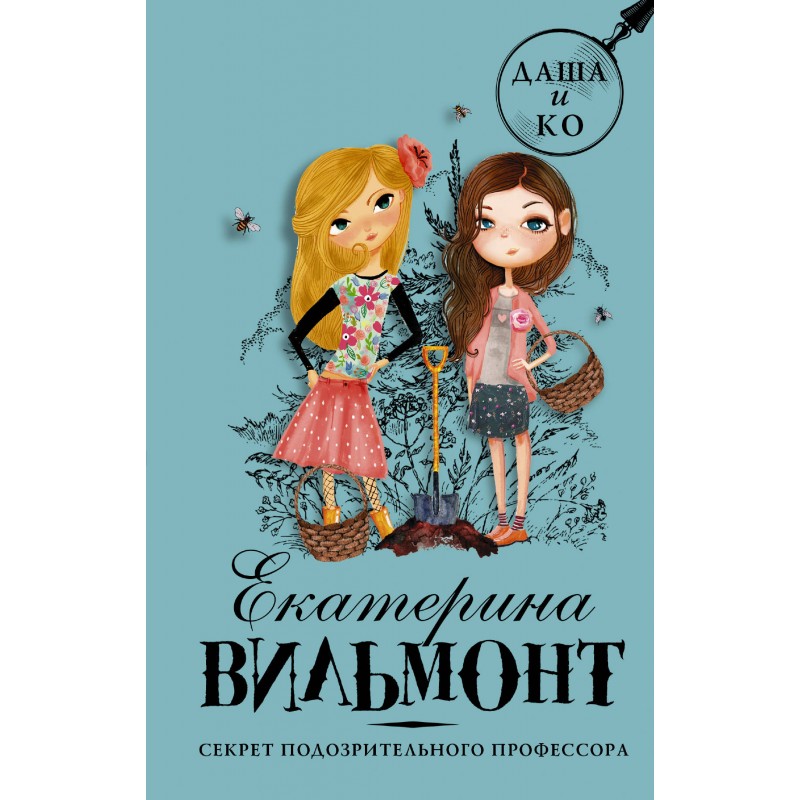 2) “Колективний герой”

К. Вільмонт “Даша і Ко”, 
К. С. Льюїс “Хроніки Нарнії”, 
Ж. Уілсон “Дівчата гуляють допізна”
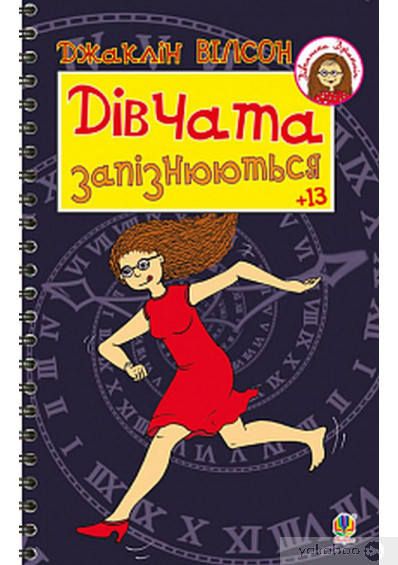 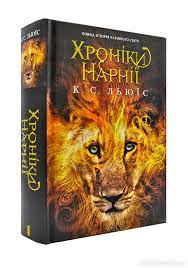 3) Супергерой

Іккінг (“Як приборкати дракона” Крессида Коуелл), 
Ліра (“Золотий компас” Філіп Пулман).
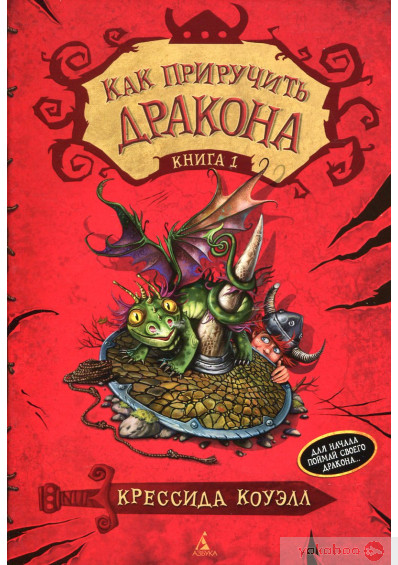 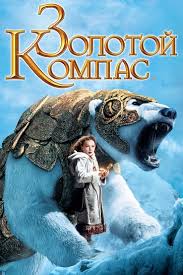 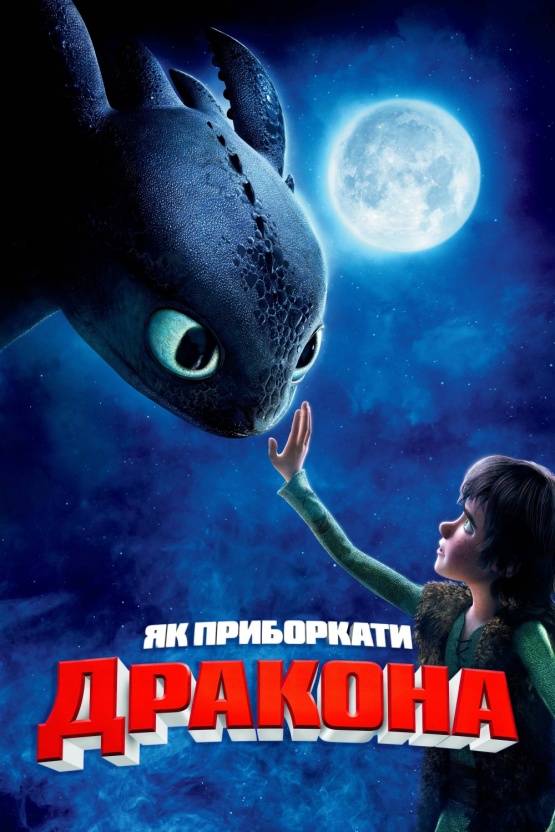 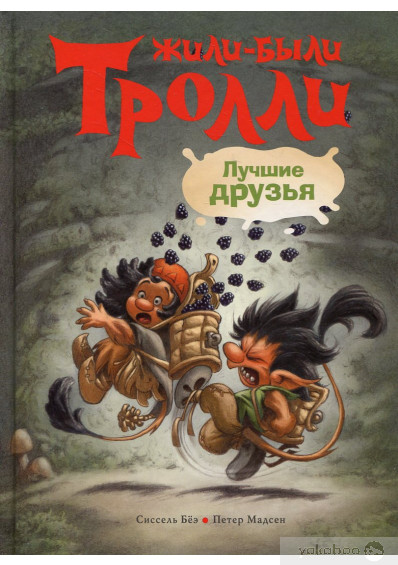 4) Чарівні та казкові герої

мишеня Десперо (“Пригоди мишеня Десперо” К. ДіКаміло), 
гном Гномич та порося Ізюмка (“Гном Гномич і Ізюмка” А. Балінт), 
троль Пайко (“Жили були Тролі”   С. Беє).
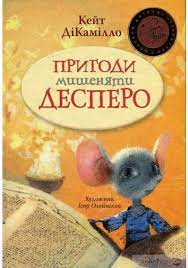 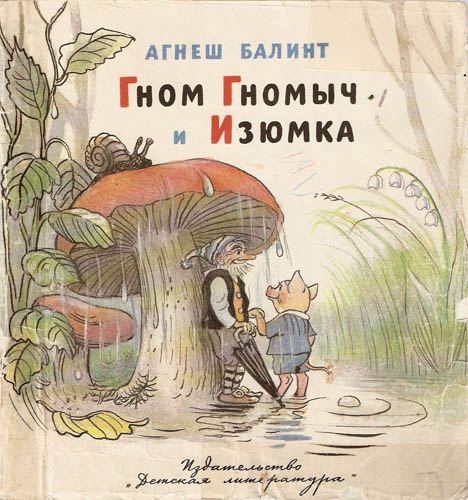 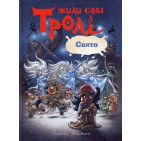 Вілсон, Джаклін. Дитина-валіза. 
Вілсон, Джаклін. Історія Трейсі Бікер. 
Вілсон, Джаклін. Зірка з ліжка та сніданку. 
Вілсон, Джаклін. Опівночі.
Вілсон, Джаклін. У головній ролі — Трейсі Бікер. 
Вілсон, Джаклін. Ліззі Рот-на-замок. 
Вілсон, Джаклін. Анкета Трейсі Бікер і моя. 
Вілсон, Джаклін. Дівчата закохані. 
Вілсон, Джаклін. Вечірка з ночівлею. 
Вілсон, Джаклін. Слабо. 
Вілсон, Джаклін. Дівчата зважуються. 
Вілсон, Джаклін. Серденько Трейсі Бікер. 
Вілсон, Джаклін. Четверо дітей та Ельф. 
Вілсон, Джаклін. Розмальована мама. 
Вілсон, Джаклін. Дівчата запізнюються. 
Вілсон, Джаклін. Подвійна гра. 
Вілсон, Джаклін. Моя мама — Трейсі Бікер.
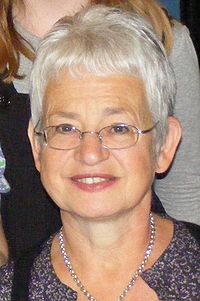 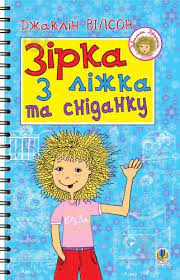 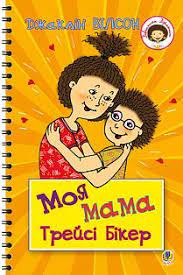 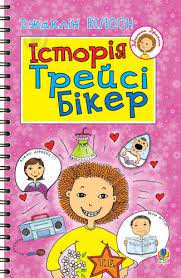 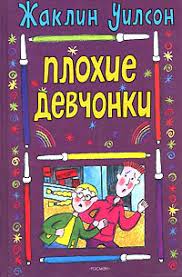 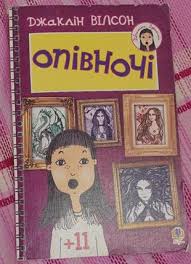 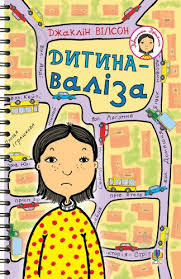 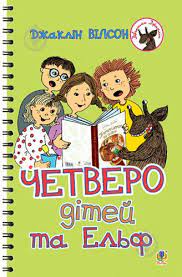 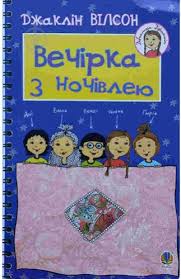 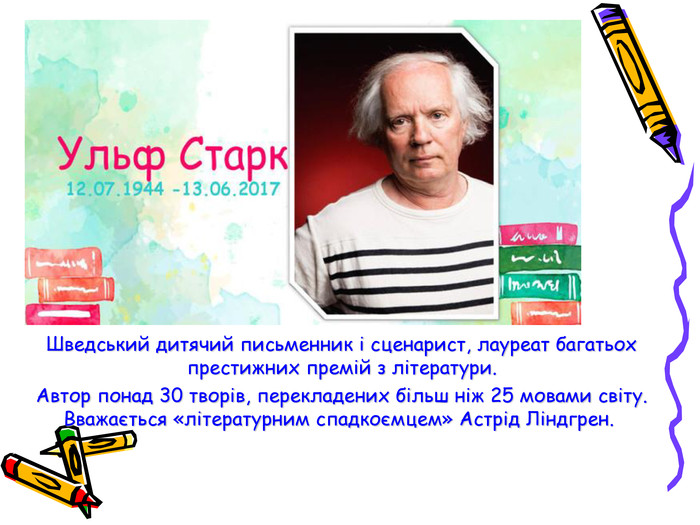 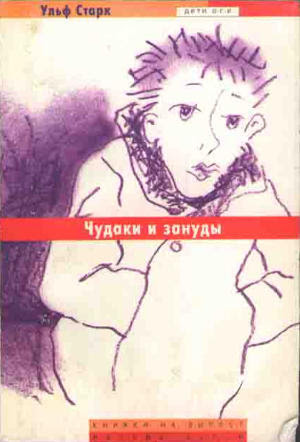 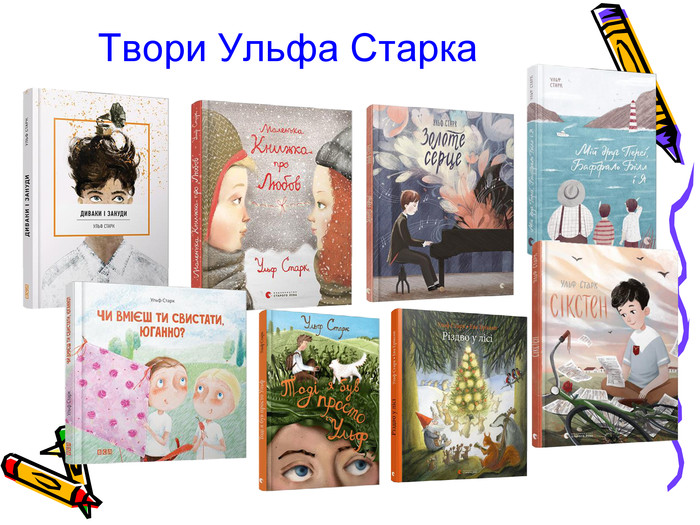 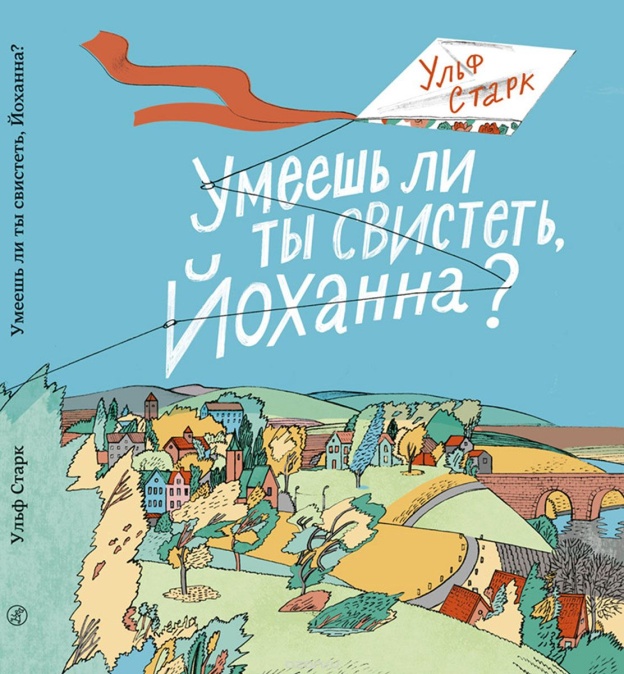 Марія Парр (норв. Maria Parr, 18 січня 1981, хутір Фіско, комуна Ванюльвен, Норвегія) – норвезька дитяча письменниця.
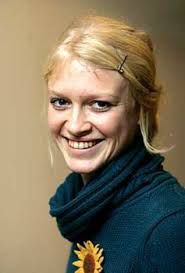 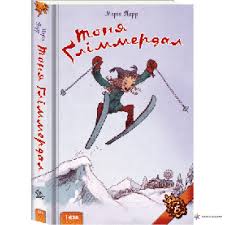 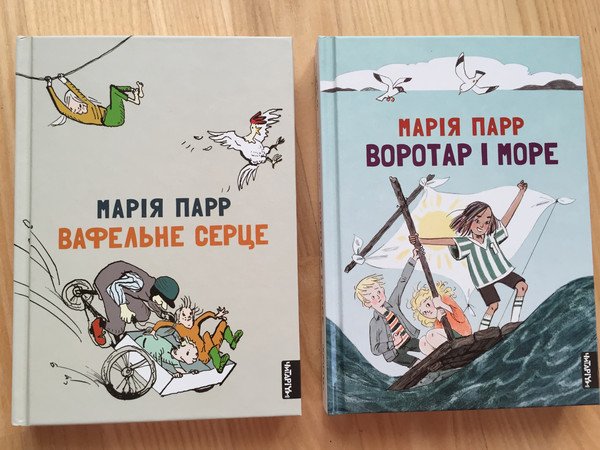 Формування «Образу Я»
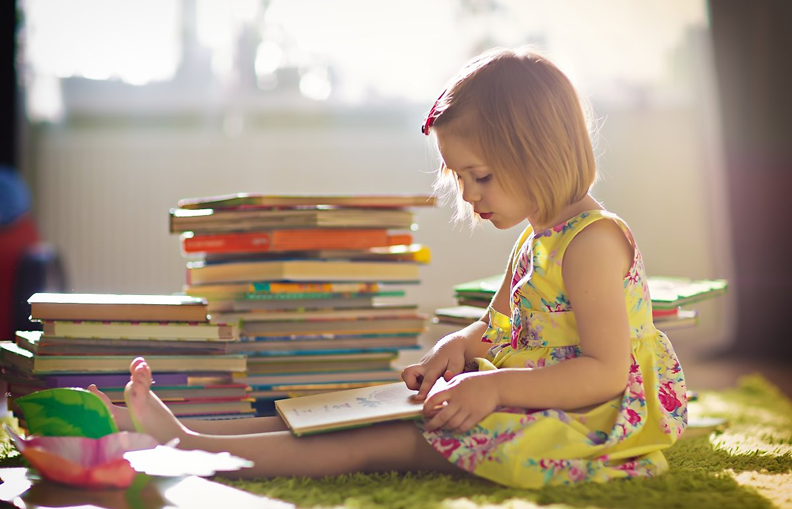 Особливістю літератури для дітей та юнацтва перехідного періоду виступає її мультимедійний характер. 
Широко розповсюдженими у всесвітній мережі є фанфіки (fanfiction) – продовження історії за мотивами художнього тесту, як-от за серіями: Н. Щерби “Часодії”, К. Паоліні “Ерагон”, Е. Гантер “Коти-войовники”, Д.Ємеця “Таня Гроттер”, М. Баклі “Сестри Грімм” та інші. Можна виділити і книжки-ігри (gamebook), що дозволяють читачу стати головним героєм і створити власний сюжет, самостійно обираючи шлях, який пройде його персонаж: “Жахливчики” Р. С. Стайн, Ю. Браславський “Підземелля Чорного замку”, О. Голотвіна “Капітан "Морської відьми" тощо.
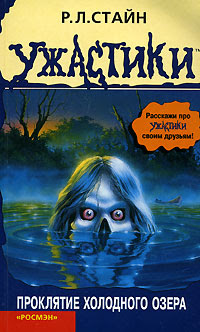 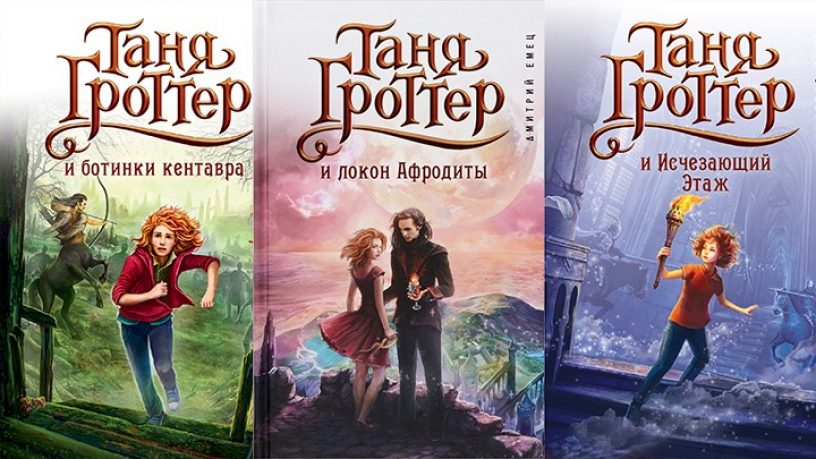 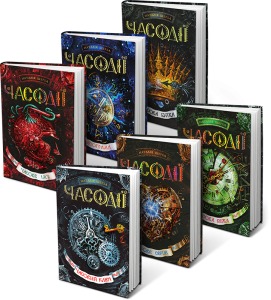 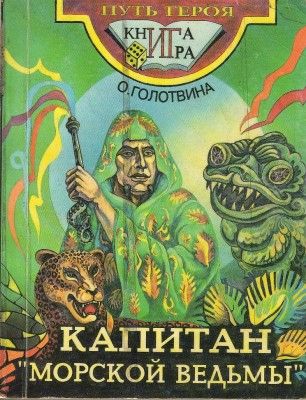 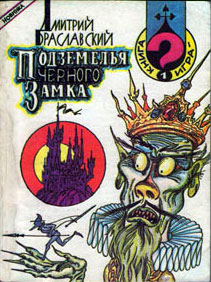 Дитячий детектив  -
явище багатовимірне. Він мобільно реагує на зміни в житті суспільства та на нові вимоги, які висуваються до книги для юних читачів. Його сюжетна варіативність, тяжіння до жанрової трансформації, взаємодія з іншими складовими масової культури й субкультури дитинства сприяє тому, що не існує єдиної жанрової моделі, яка б змогла повністю відповідати всім творам. Окремі аспекти дитячої детективної прози висвітлені в працях А. Гевіна, М. Ебота, Л. Кицак, М. Костюхіної, К. Макгрі, І. Неш, К.Роутліджа, В. Разіна.
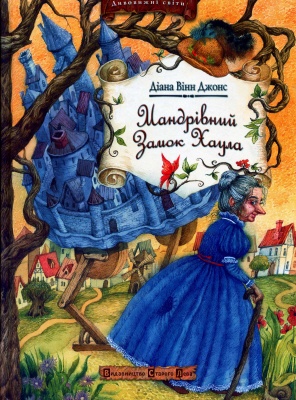 Казковий детектив
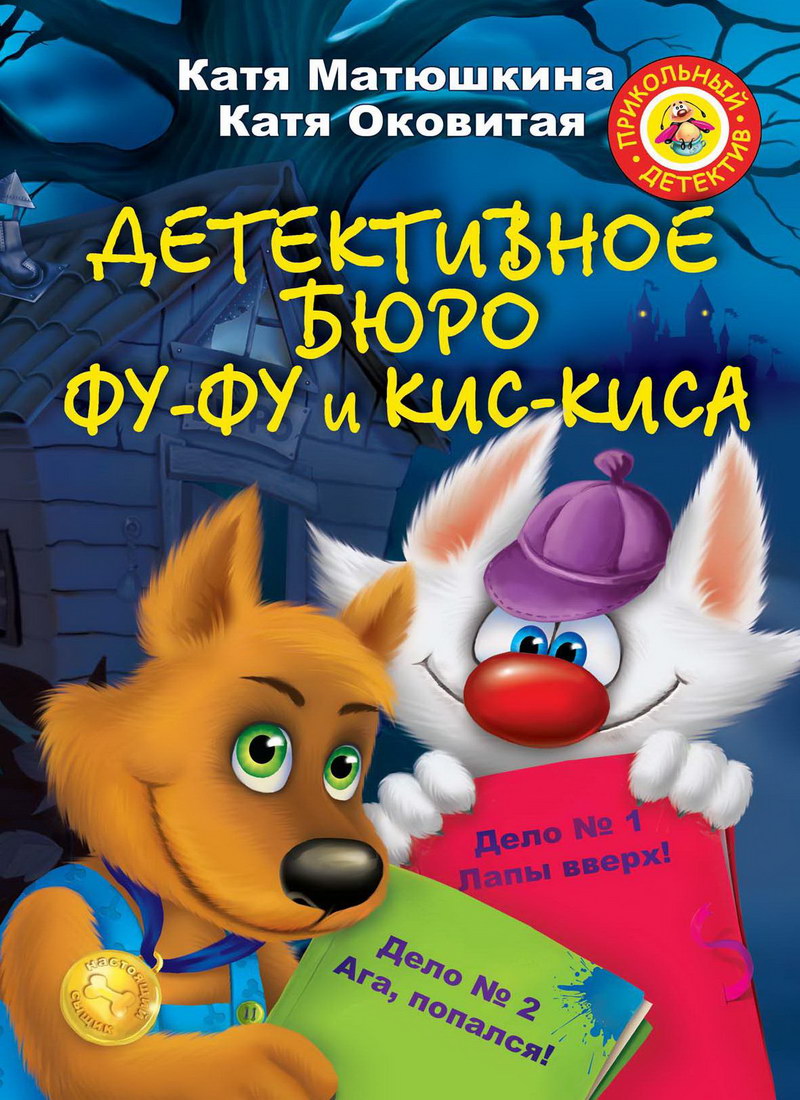 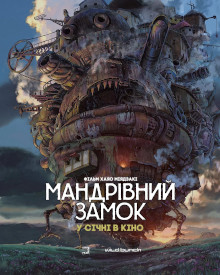 Фантастичний детектив
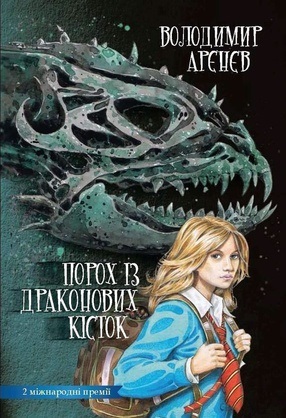 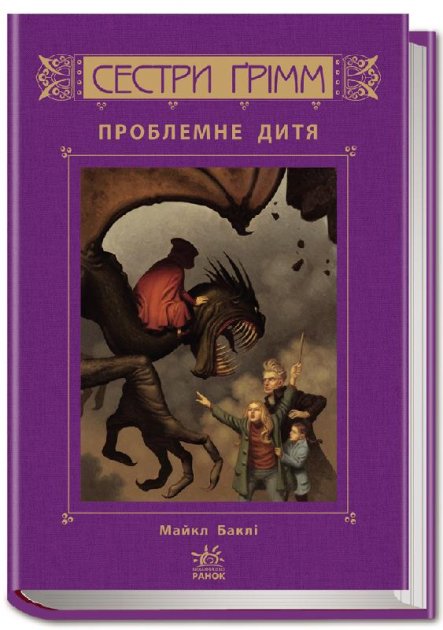 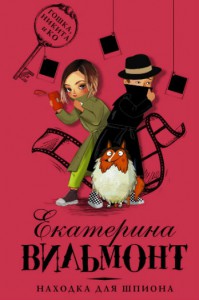 Дівочий детектив
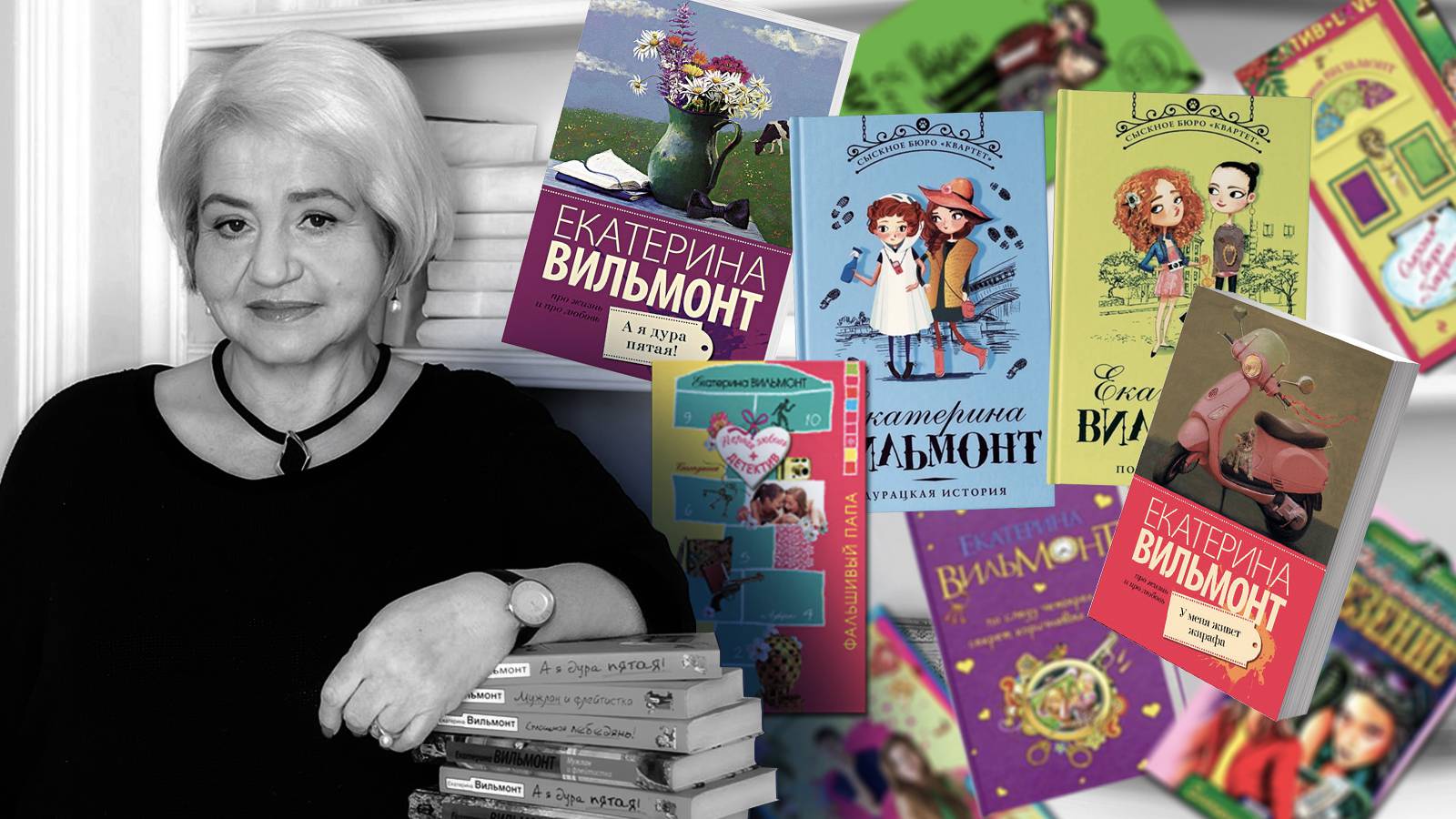 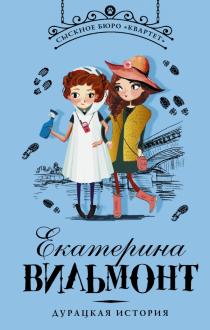 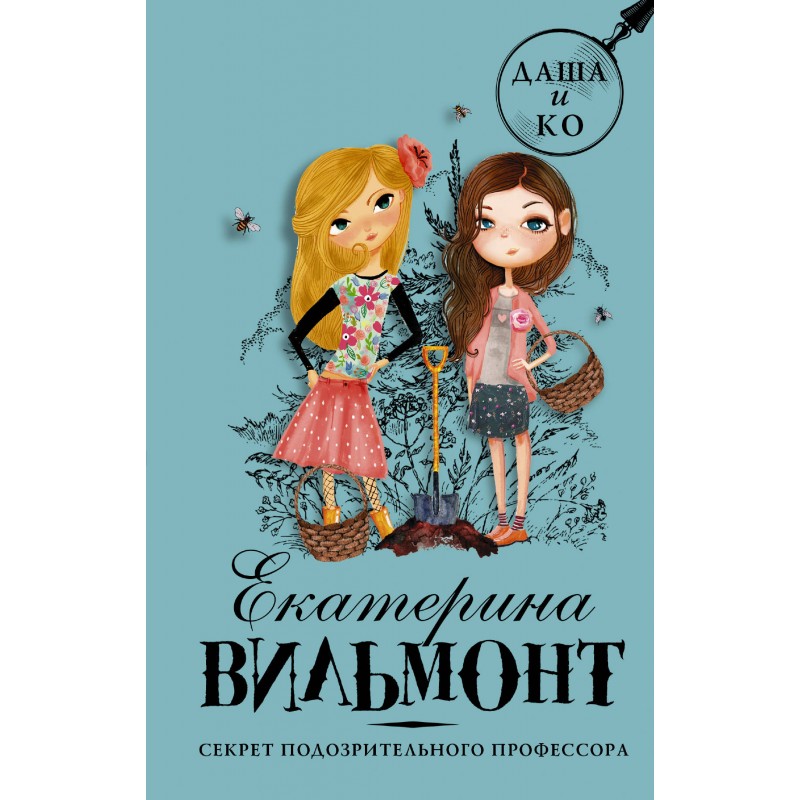 Детективи для наймолодших
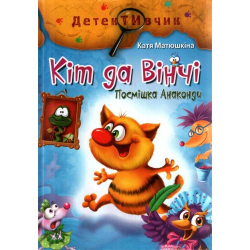 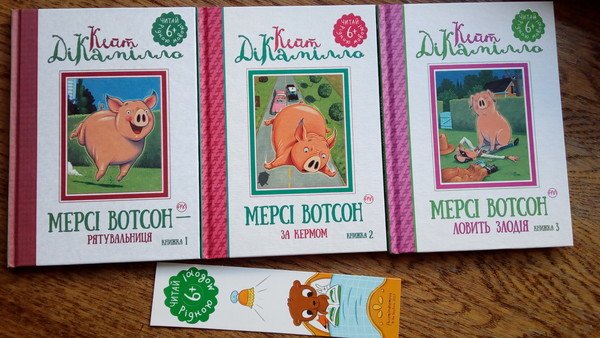 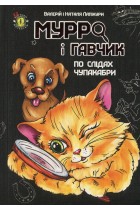 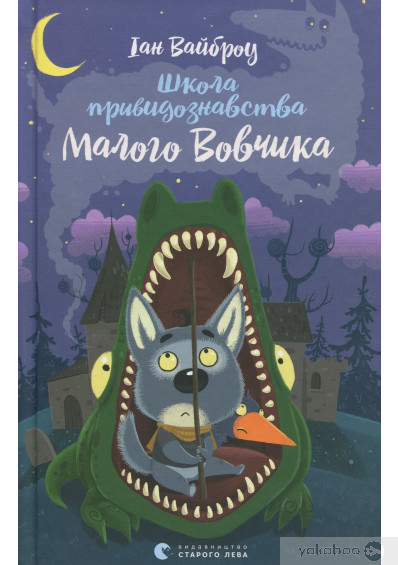 Іан Вайброу
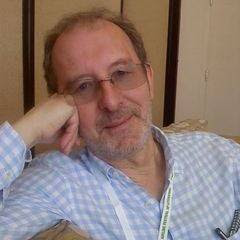 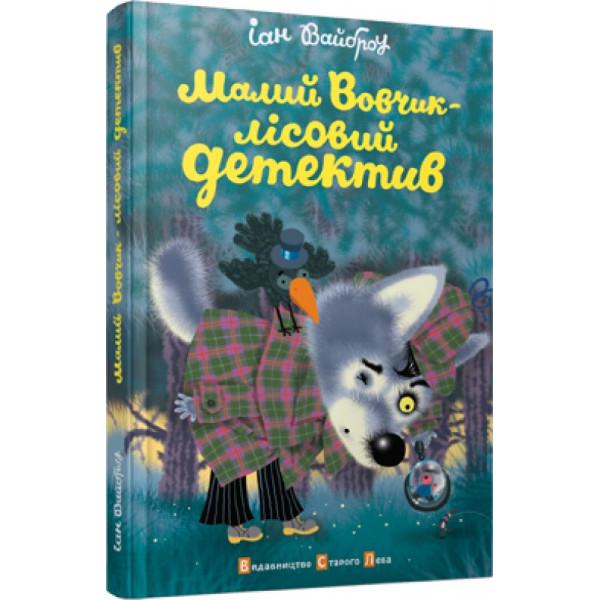 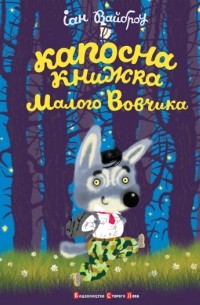 Школа привидознавства Малого Вовчика
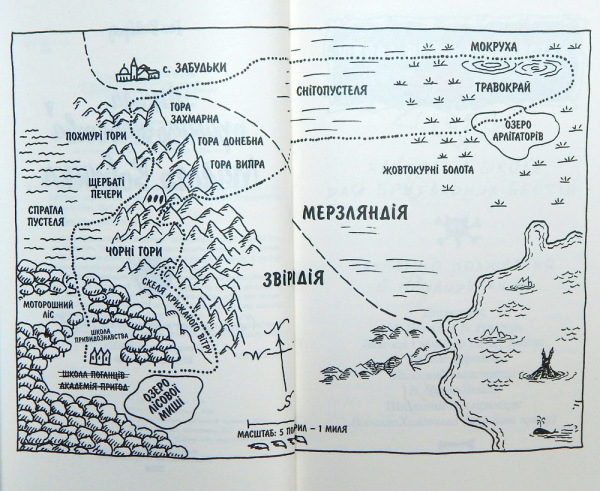 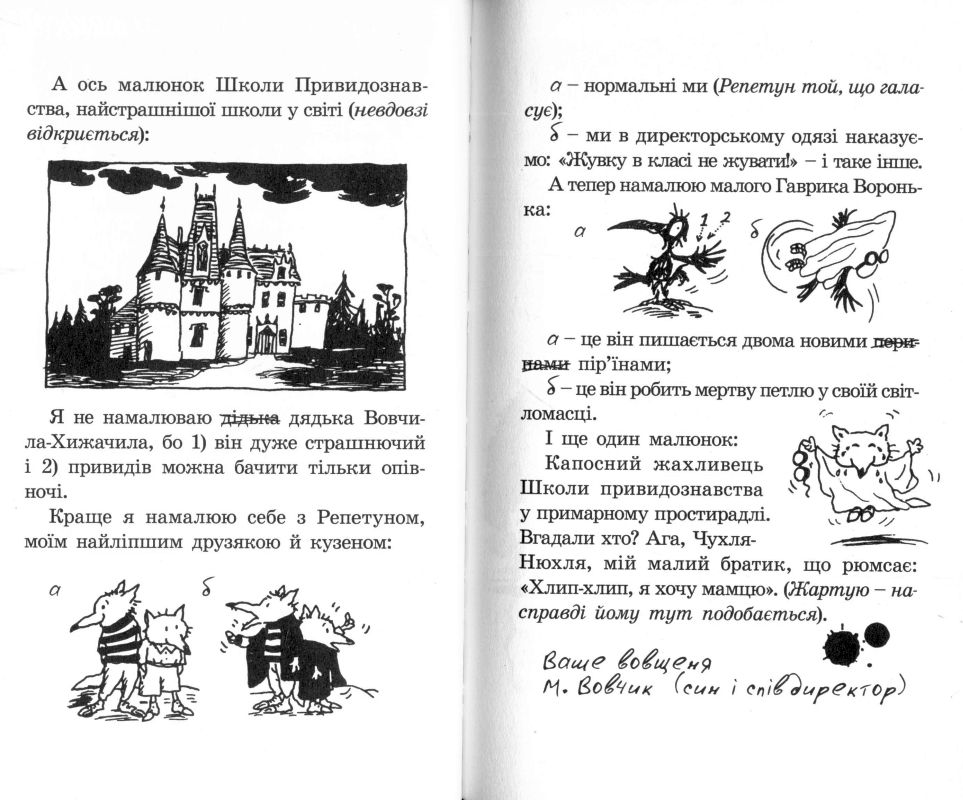 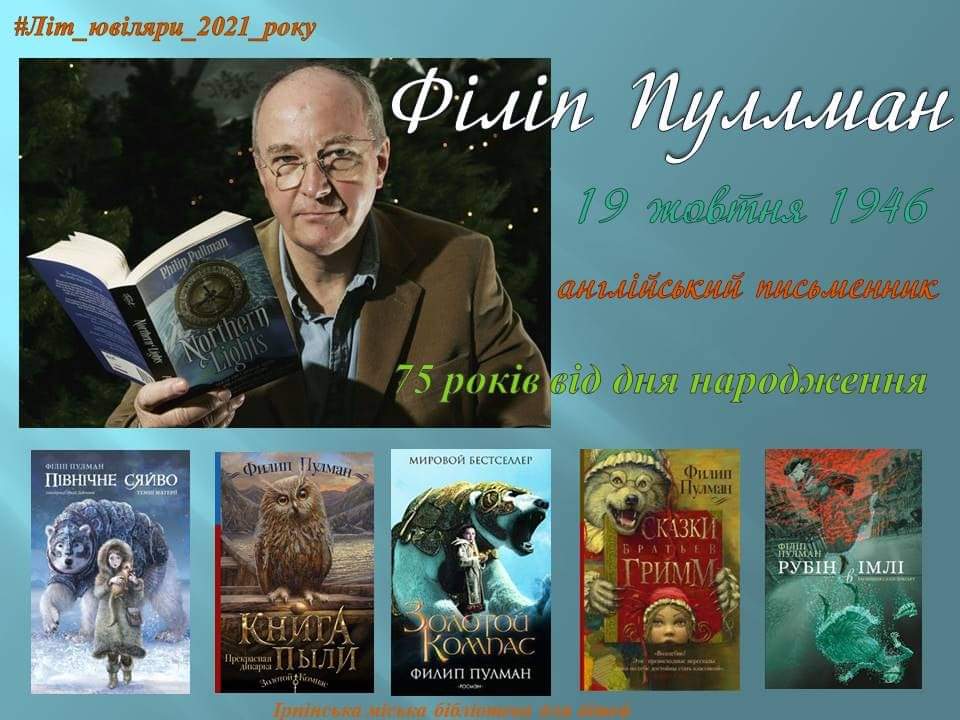 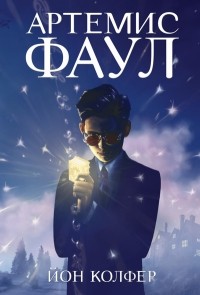 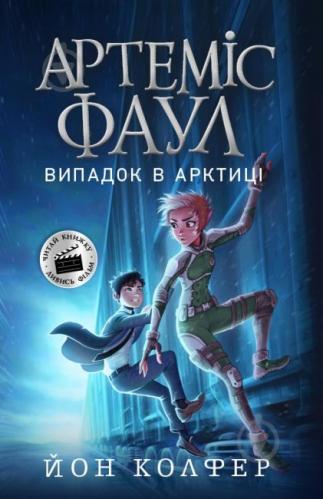 Йон Колфер
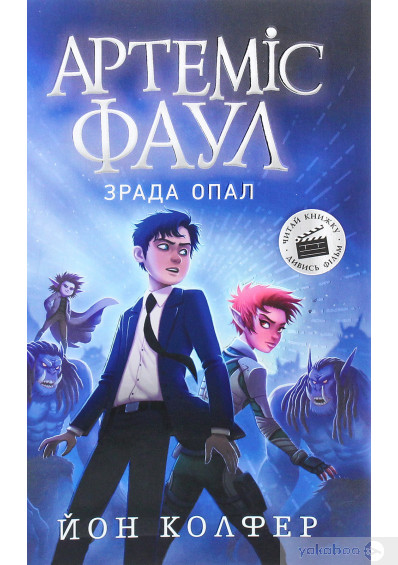 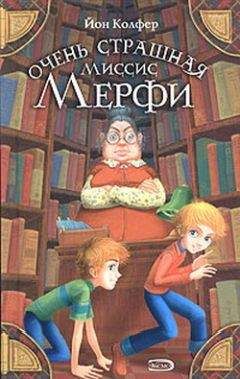 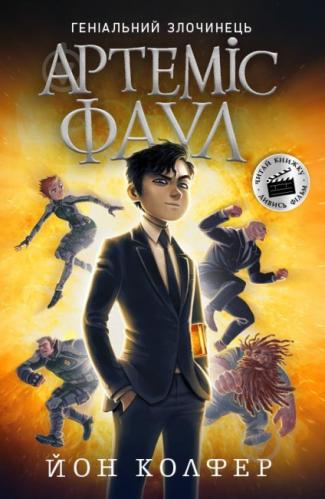 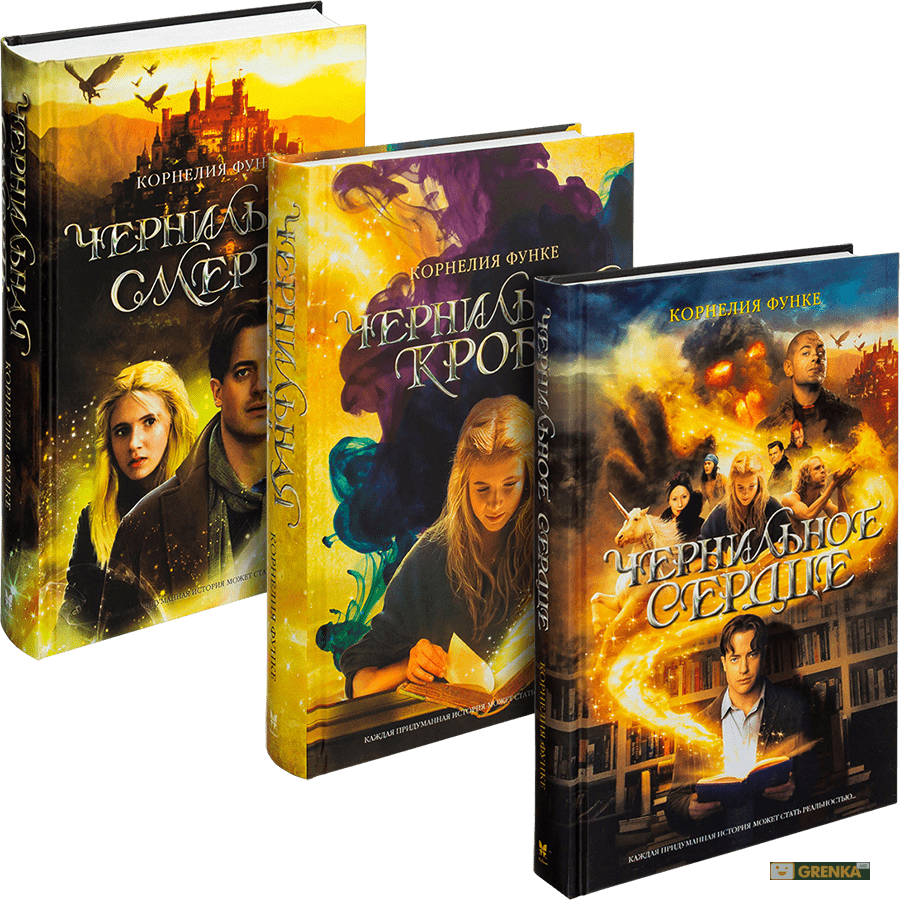 Корнелія Фуке
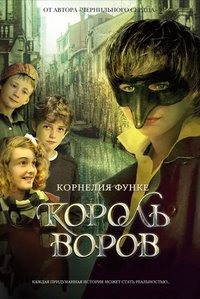 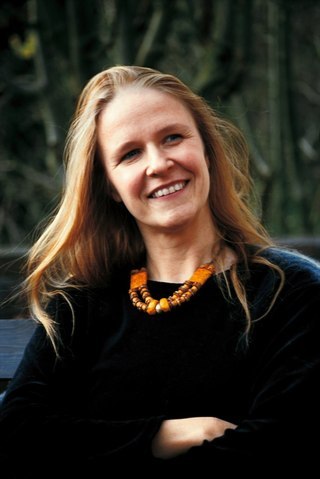 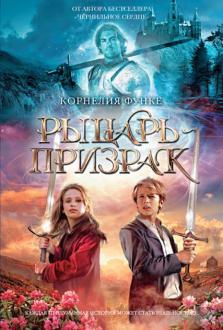